Junções pn Abrupta com Polarização Direta
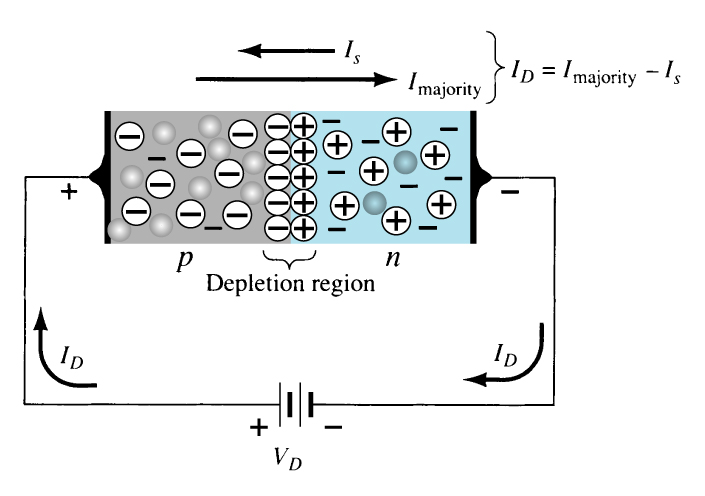 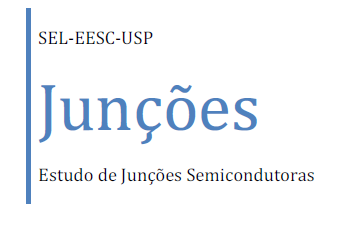 Bibliografia
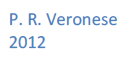 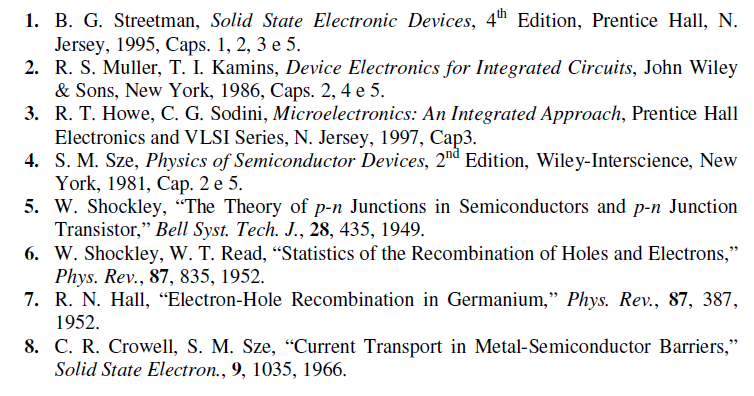 Junções pn Abrupta com Polarização Direta
Polarização Direta
Junção de Base Curta
Dedução da Equação de Schokley
Junção de Base Longa
Correntes nas Regiões de Cargas Espaciais
Capacitância de Difusão
Junções pn Abrupta com Polarização Direta
Polarização Direta
Junções pn Abrupta com Polarização Direta
Polarização direta é a aplicação de um potencial externo à junção no sentido de se abaixar o módulo do campo elétrico originalmente existente sobre ela em equilíbrio térmico, colocando-se uma fonte de tensão contínua com o terminal positivo ligado à região p e com o terminal negativo ligado à região n da junção.
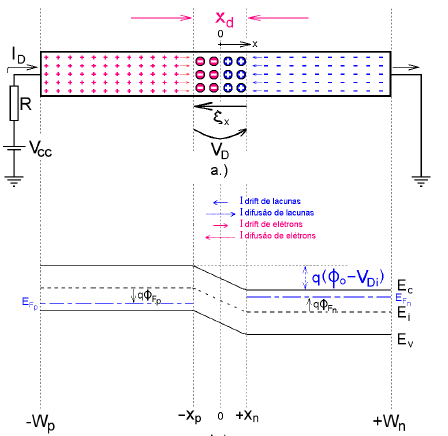 Diagrama de
Bandas de Energia
Junções pn Abrupta com Polarização Reversa e Direta
Xd diminui
Xd aumenta
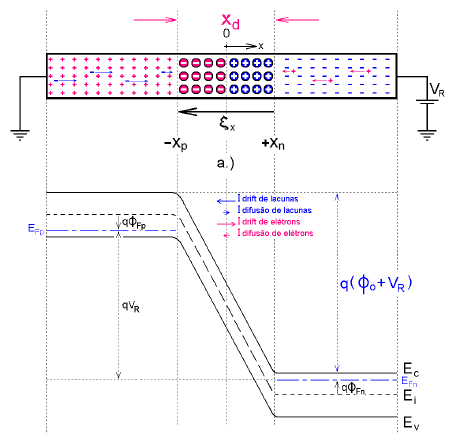 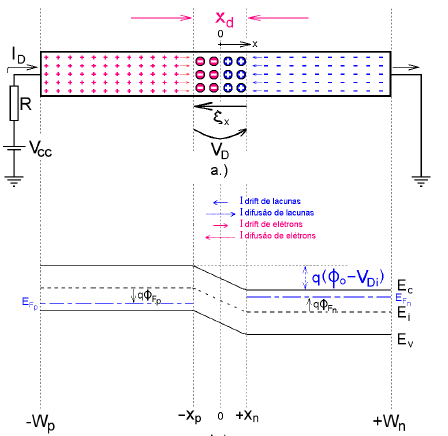 reversa
direta
Junções pn Abrupta com Polarização Direta
Elétrons e lacunas majoritários são expulsos em direção à junção e devido ao abaixamento da barreira interna, podendo cruzá-la e difundir-se pelas regiões opostas, nas quais serão minoritários.
O abaixamento do campo elétrico e, consequentemente, do potencial sobre a junção, faz com que as correntes de deriva (drift) sejam diminuídas e as de difusão sejam aumentadas devido ao alto gradiente de concentração entre as fronteiras da região de depleção (-xp e +xn).
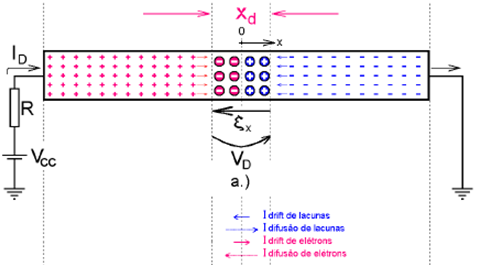 -xp
+xn
Junções pn Abrupta com Polarização Direta
Para o cálculo da corrente direta ID na junção, algumas considerações de idealização devem ser feitas para que o sistema seja matematicamente solucionável:
Nas regiões neutras, p e n, existe uma distribuição homogênea de dopantes, Na e Nd, respectivamente, e o campo elétrico é nulo, isto é, 𝜉x = 0. Isso significa que as perdas ôhmicas são desprezíveis nessas regiões e que a tensão aplicada externamente é totalmente suportada pela junção.
A junção é plana e possui uma área seccional constante igual à Aj.
Os elétrons e lacunas injetados através da junção são totalmente transferidos para as regiões neutras opostas nas quais se difundem e recombinam-se. As recombinações dentro da região de depleção são inexistentes.
A junção é plana e abrupta.
O regime é de baixa injeção, isto é, a transferência de cargas minoritárias para cada região neutra é desprezível comparada à população de majoritários já existente nelas.
Junções pn Abrupta com Polarização Direta
A tensão direta aplicada sobre a junção  será |VDi| << Øo.
A estatística de Boltzmann é totalmente aplicável, isto é, as Equações 1.36a e 1.36b abaixo podem ser utilizadas.
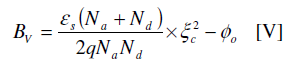 (1.36a )
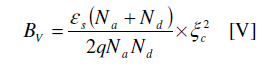 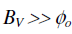 (1.36b )
As equação 1.36a e 1.36b calculama tensão de ruptura reversa teórica de junções abruptas planas em função das concentrações de dopantes e de um campo elétrico crítico, causador do início do processo.
A junção não será iluminada e, portanto, as densidades de cargas presentes são influenciadas apenas pelas tensões aplicadas e pela temperatura do cristal.
Junções pn Abrupta com Polarização Direta
A análise da junção ideal permite a dedução da equação do diodo ideal ou Equação de Shockley (ID), de suma importância para o estudo de dispositivos semicondutores modernos.
Os efeitos de segunda ordem, ausentes pelas considerações de idealização feitas, serão posteriormente equacionados empiricamente e adicionados à análise da junção ideal  para cada caso real particular.
No equacionamento de ID, a seguinte nomenclatura foi estabelecida
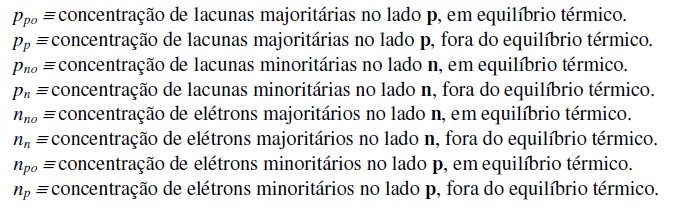 Junções pn Abrupta com Polarização Direta
Como o lado p possui uma concentração de dopantes igual à Na e o lado n possui uma concentração de dopantes igual à Nd, usando-se as Equações 1.28 e 1.29, chega-se às seguintes conclusões:
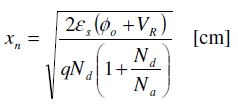 (1.28a)
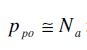 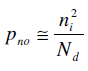 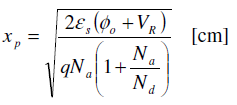 (1.28b)
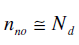 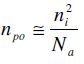 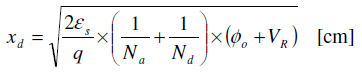 (1.29)
ppo : concentração de lacunas majoritárias no lado p, em equilíbrio térmico.
pno : concentração de lacunas minoritárias no lado n, em equilíbrio térmico.
nno : concentração de elétrons majoritários no lado n, em equilíbrio térmico.
npo : concentração de elétrons minoritários no lado p, em equilíbrio térmico.
Junções pn Abrupta com Polarização Direta
A Equação 1.17 explicita que :
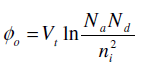 (1.17)
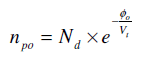 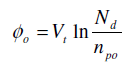 (1.37)
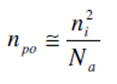 Também, pela Equação 1.17, pode-se escrever que:
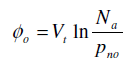 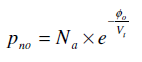 (1.38)
Junções pn Abrupta com Polarização Direta
Em polarização direta a tensão sobre a junção passa a valer Øo – VDi  Nesse caso, as concentrações dadas pelas Equações 1.37 e 1.38, usando-se a suposição de baixa injeção, passam a valer, respectivamente:
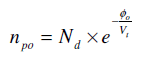 (1.37)
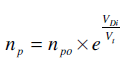 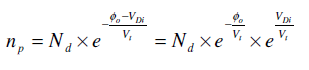 (1.39a)
npo : concentração de elétrons minoritários no lado p, em equilíbrio térmico.
np : concentração de elétrons minoritários no lado p, fora do equilíbrio térmico.
Analogamente:
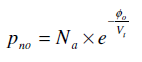 (1.38)
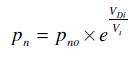 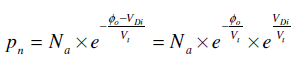 (1.39b)
pno : concentração de lacunas minoritárias no lado n, em equilíbrio térmico.
pn : concentração de lacunas minoritárias no lado n, fora do equilíbrio térmico.
Junções pn Abrupta com Polarização Direta
As Equações 1.39a e 1.39b definem as concentrações de minoritários, fora do equilíbrio térmico, nas fronteiras das regiões neutras p e n, isto é, para x = -xp e para x = +xn, respectivamente. Essas concentrações representam os elétrons e as lacunas injetados por difusão através da junção e que resultam na corrente ID.
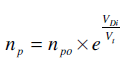 (1.39a)
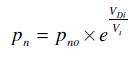 (1.39b)
Ao penetrarem nas regiões neutras p e n, os np elétrons e as pn lacunas por unidade de volume serão minoritários que percorrerão distâncias médias iguais a Ln e Lp nas respectivas regiões, até recombinarem-se totalmente. As distâncias Ln e Lp são conhecidas por comprimentos de difusão de elétrons e de lacunas, respectivamente, e valem:
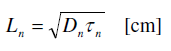 (1.40a)
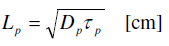 (1.40b)
Junções pn Abrupta com Polarização Direta
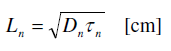 (1.40a)
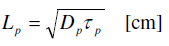 (1.40b)
Ԏn e Ԏp são os tempos de vida médios dos minoritários e Dn e Dp são as constantes de difusão, calculadas por Dn=μnVt e Dp=μpVt, respectivamente, para elétrons e lacunas. As grandezas μn e μp são, respectivamente, as mobilidades do elétron e da lacuna no material.
Si              Ԏn e Ԏp  são nanosegundo ou centenas de picosegundos
Junções pn Abrupta com Polarização Direta
Junção de Base Curta
Dedução da Equação de Schokley
É conhecida por junção de base curta àquela cujas distâncias Wn * = Wn – xn e Wp * = Wp – xp são bem menores do que os respectivos comprimentos de difusão Ԏn e Ԏp, como indica a figura abaixo.
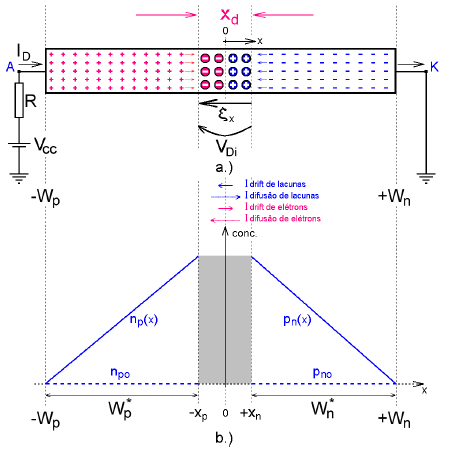 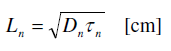 (1.40a)
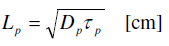 (1.40b)
Junção pn Abrupta de Base Curta com Polarização Direta e com Na ≈Nd. 
a) Esquematização Mostrando o Deslocamento de Cargas Livres. 
b) Distribuição da Concentração de Minoritários Injetados nas Regiões Neutras.
A concentração de lacunas minoritárias no lado n, cujo valor é dado pela equação 1.39b para x = +xn, irá decair, para x > +xn, devido às recombinações na região n e deverá alcançar o valor de pno para x = +Wn. Esse fato ocorre porque, no ponto K da Figura 1.13a, o cristal semicondutor está ligado a um condutor metálico externo que não permite correntes de lacunas e, portanto, estas deverão estar totalmente recombinadas nesse ponto.
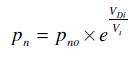 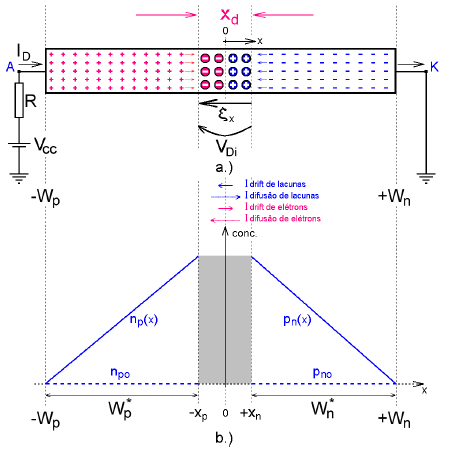 (1.39b)
Sendo Wn * << Lp, pode-se considerar, com um pequeno erro, que a variação da concentração seja linear e, portanto, pode-se escrever, para xn <= x <= Wn, que:
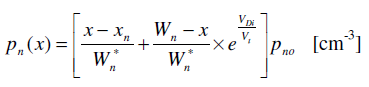 (1.41a)
Pela equação 1.41a tem-se que, para x = +xn, pn(xn) = pno × exp(VDi ⁄ Vt), como mostra a Equação 1.39b, e, para x = +Wn, pn(Wn) = pno, indicando que todo o excesso de lacunas minoritárias injetadas já foi recombinado.
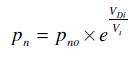 (1.39b)
Raciocínio análogo pode ser feito para o lado p, isto é, para –Wp <= x <= -xp e 
Wp * << Ln, resultando:
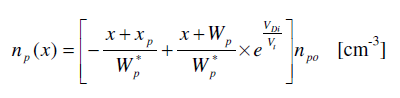 (1.41b)
Pela Equação 1.41b tem-se que, para x = -xp, np(-xp) = npo × exp(VDi ⁄ Vt), como mostra a Equação 1.39a, e, para x = -Wp, np(-Wp) = npo, indicando que todo o excesso de elétrons minoritários injetados já foi recombinado.
Junções pn Abrupta com Polarização Direta
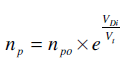 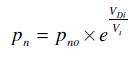 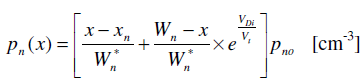 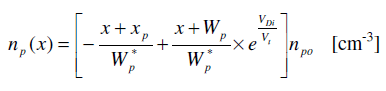 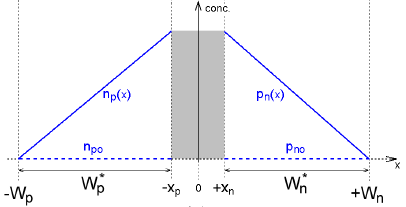 (1.41a)
(1.41b)
Junção pn Abrupta de Base Curta com Polarização Direta e com Na ≈Nd. 
b) Distribuição da Concentração de Minoritários Injetados nas Regiões Neutras.
A densidade de corrente total na junção pode ser calculada pela soma das densidades de correntes de elétrons e de lacunas estabelecidas no semicondutor e dadas, respectivamente, pelas Equações 1.41a e 1.41b, resultando:
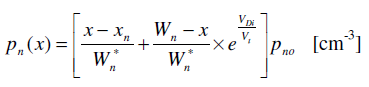 (1.41a)
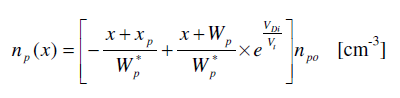 (1.41b)
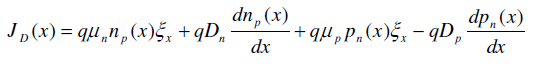 Na equação acima, os termos multiplicados por 𝜉x são correntes de deriva e os termos multiplicados por Dn e por Dp são correntes de difusão. Pelas suposições de idealização feitas, 𝜉x = 0 nas regiões neutras, resultando, para o dispositivo, correntes de deriva desprezíveis e correntes de difusão prevalecentes, como determina a Equação 1.42:
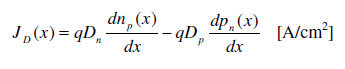 (1.42)
difusão
difusão
Através das equações 1.41a e 1.41b estabelece-se que:
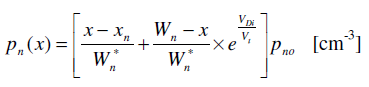 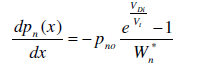 (1.41a)
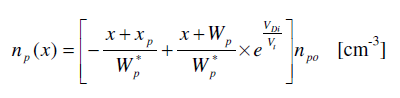 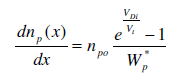 (1.41b)
Substituindo-se essas relações na Equação 1.42, obtém-se:
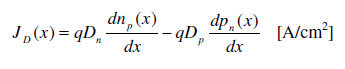 (1.42)
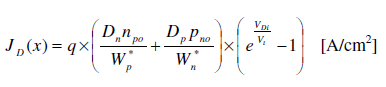 (1.43)
A Equação 1.43 define a densidade de corrente em uma junção pn abrupta de base curta, em regime de baixa injeção e em função da tensão VDi aplicada externamente.
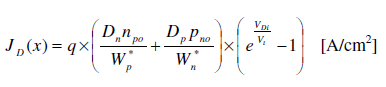 (1.43)
OBS: O regime é de baixa injeção, isto é, a transferência de cargas minoritárias para cada região neutra é desprezível comparada à população de majoritários já existente nelas.
Se VDi > 0, a polarização é direta e a corrente cresce exponencialmente com a tensão aplicada, zerando com VDi = 0.
Se VDi < 0, a polarização é reversa e a corrente tende rapidamente a um valor constante, chamado, por isso, de corrente de saturação reversa, cuja densidade vale, em módulo:
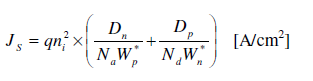 (1.44)
Multiplicando-se essas equações 1.43 e 1.44 pela área seccional da junção, obtém-se:
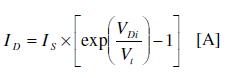 Equação de Schockley !
(1.45)
A equação 1.45 é uma equação genérica usada para o cálculo de correntes em junções pn idealizadas e na qual IS é o módulo da corrente de saturação reversa. 

É conhecida como                                       e é de fundamental importância para o estudo de dispositivos semicondutores bipolares.

Pelas características dessa equação percebe-se claramente que a junção permite a passagem da corrente ID com grande facilidade se VDi > 0.

Não permite praticamente nenhuma corrente se VDi <= 0. Por isso, as junções que possuem essas características, são chamadas de junções retificadoras, pois possibilitam a transformação de correntes alternadas em correntes contínuas.
Equação de Schockley
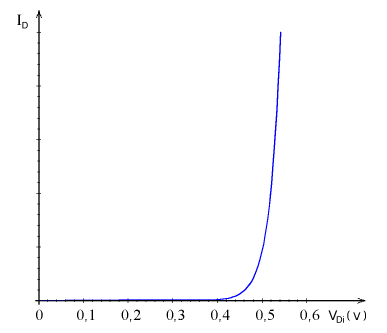 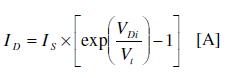 Curva ID × VDi da Junção pn Ideal de Silício
 com Polarização Direta
Se a junção pn for abrupta de base curta, em regime de baixa injeção, a corrente IS pode ser calculada pela Equação 1.46:
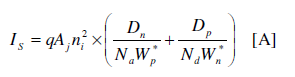 (1.46)
Junções pn Abrupta com Polarização Direta
Junção de Base Longa
É conhecida por junção de base longa àquela cujas distâncias Wn * = Wn – xn e 
Wp * = Wp – xp são maiores do que os respectivos comprimentos de difusão Ԏp e Ԏn, como indica a figura abaixo. 

Nesse caso, os minoritários injetados através da junção, nas respectivas regiões neutras, são totalmente recombinados antes de atravessarem toda a extensão do cristal semicondutor e os decréscimos de concentração não podem ser aproximados por funções lineares, como no caso da base curta.
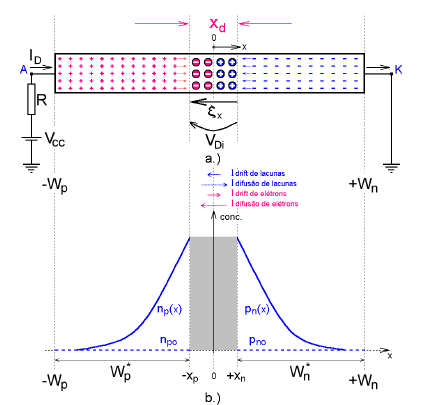 Junção pn Abrupta de Base Longa com 
Polarização Direta e com Na ≈ Nd:
a.) Deslocamento de Cargas Livres. 
b.) Distribuição da Concentração de 
Minoritários 
Injetados nas Regiões Neutras.
A determinação das funções de variação das concentrações para elétrons e lacunas, nesse tipo de junção, necessita de cálculos relativamente complexos envolvendo equações de continuidade, de taxas de geração e de recombinação e de tempos de vida médios de minoritários. Os resultados que podem ser obtidos na literatura especializada [2].
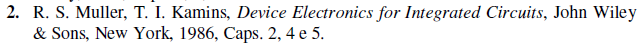 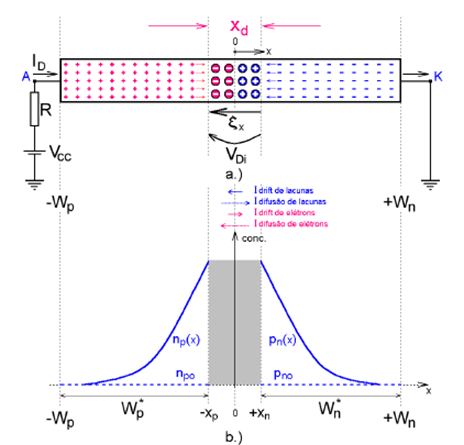 Os resultados são:
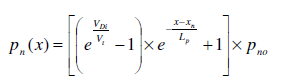 (1.47a)
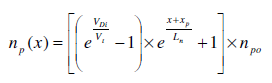 (1.47b)
O cálculo da densidade de corrente na junção é alcançado efetuando-se as derivadas das Equações 1.47a e 1.47b abaixo e aplicando-se os resultados na equação 1.42, obtendo-se assim:
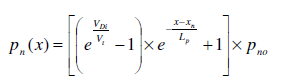 (1.47a)
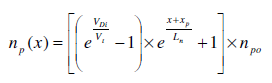 (1.47b)
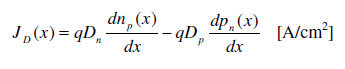 (1.42)
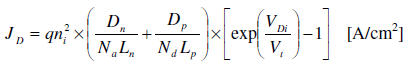 Multiplicando-se a equação acima pela área da junção, obtém-se a equação 1.48 que é a equação genérica para o cálculo da corrente em junções pn abruptas idealizadas e de base longa.
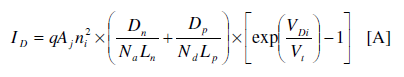 (1.48)
A equação 1.48 possui um formato idêntico ao da Equação 1.45 na qual IS é a corrente de saturação reversa da junção pn idealizada de base longa, calculada pela equação 1.49 abaixo:
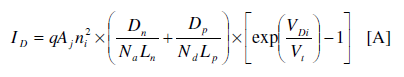 (1.48)
Is
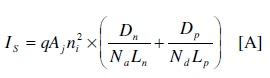 (1.49)
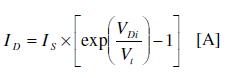 (1.45)
A curva ID × VDi para junções pn de silício idealizadas, traçada a partir da Equação 1.49, é mostrada na Figura 1.16, com escala muito ampliada, para polarização reversa. Correntes de saturação reversa possuem, na prática, valores situados entre alguns femtoampères (10-15 A) e alguns microampères (10-6 A), dependendo da área da junção, das concentrações de dopantes e, principalmente, da temperatura que afeta a grandeza ni.
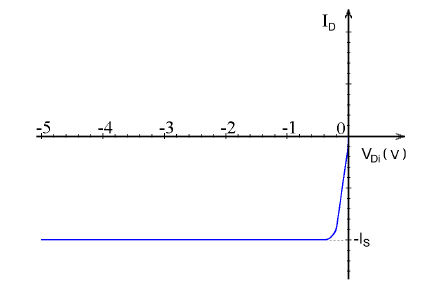 Curva ID × VDi da Junção pn Ideal de Silício com Polarização Reversa.
Correntes nas Regiões de Cargas Espaciais
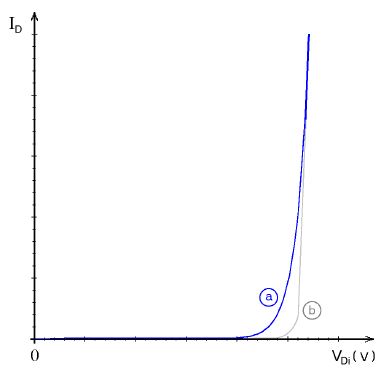 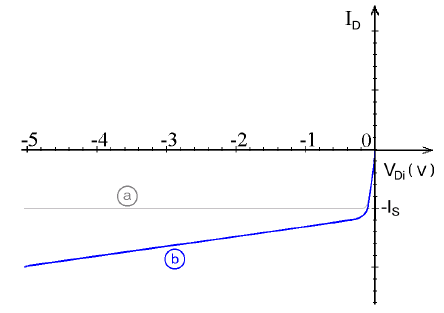 Curva ID × Vdi  com Polarização Reversa: 
a) Junção ideal
b) Junção real
Curva ID × Vdi  com Polarização Direta: 
a) Junção real
b) Junção ideal
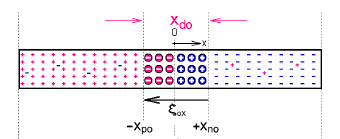 Recordação
O cristal semicondutor situado na região neutra, x <= -xpo, é do tipo p, dopado homogeneamente, com concentração de dopantes igual à Na [cm-3] e com densidade volumétrica de cargas ⍴p = 0.
O cristal semicondutor situado na região neutra, x >= +xno, é do tipo n, dopado homogeneamente, com concentração de dopantes igual à Nd [cm-3] e com densidade volumétrica de cargas  ⍴n = 0.
Para que os elétrons livres encontrem as lacunas livres e vice-versa, quando o contato é feito, são iniciadas correntes de difusão de ambos, geradas pelo gradiente de concentração na fronteira. Ao se deslocarem, os elétrons deixam um íon positivo e as lacunas deixam um íon negativo nos locais que originalmente ocupavam. Esses íons, também conhecidos como cargas espaciais ou cargas em depleção, são fixos na estrutura e, portanto, incapazes de conduzir corrente elétrica. Na Figura esses íons estão representados por círculos, com os sinais interiores correspondentes à polaridade de cada um.
Na dedução da Equação 1.45, pelas suposições de idealização feitas, apenas os eventos ocorridos nas regiões neutras foram considerados.
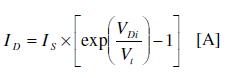 (1.45)
A análise das cargas minoritárias injetadas, representadas pelas Equações 1.47a e 1.47b, foi feita considerando a região de cargas espaciais como uma barreira transparente, isto é, sem condição de atuar sobre elas.
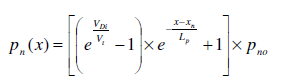 (1.47a)
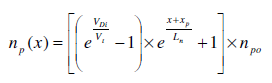 (1.47b)
Sabe-se, porém, que a região de cargas espaciais, assim como as regiões neutras, possui centros de geração-recombinação de cargas e, ao contrário das regiões neutras, um íngreme gradiente de impurezas, rapidamente mudando a população de íons, de uma polaridade para outra. É de se esperar, portanto, que as cargas injetadas em um lado da junção tenham seu valor afetado, ou por recombinações ou por gerações em excesso, dentro da região de depleção fora do equilíbrio térmico.
Em equilíbrio térmico, as taxas de geração e de recombinação são iguais e, assim, a concentração de cargas livres permanece constante. Fora do equilíbrio térmico, porém, como acontece em junções polarizadas, pode haver gerações ou recombinações em excesso, como descreve a teoria de Shockley-Read-Hall [6,7]. Esses fenômenos físicos determinam, então, discrepâncias entre o valor da corrente ID calculado pela Equação 1.45 e o seu valor real.
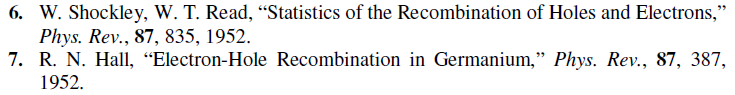 Estudos desenvolvidos nesse sentido comprovam que, sob polarização direta, parte das cargas injetadas em um lado da junção é usada apenas para recombinações em excesso dentro da região de depleção.
Polarização Reversa
Em polarização reversa, a corrente, afetada por gerações em excesso, é sensivelmente maior do que a calculada pela Equação 1.49. A esse valor deve ser acrescida a quantidade Iger, calculada em [2].
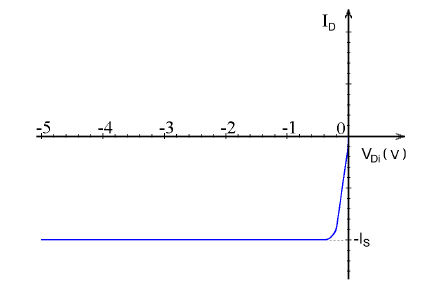 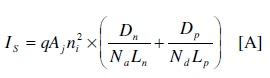 (1.49)
Curva ID × VDi da Junção pn Ideal de Silício com Polarização Reversa.
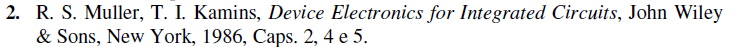 Recordação
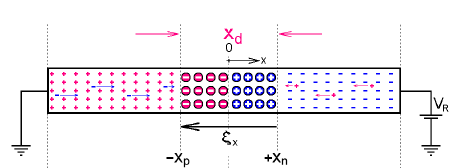 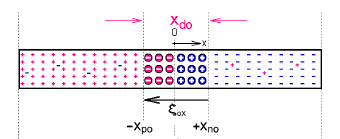 Junção pn Abrupta reversamente polarizada
Junção pn Abrupta em 
Equilíbrio Térmico
xd  a profundidade de depleção em polarização reversa (VDi < 0)
 
xdo a profundidade de depleção em equilíbrio térmico (VDi = 0).
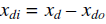 xd
se
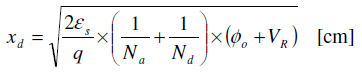 (1.29)
xdo
se   VR=0
Polarização Reversa
Iger  e dada pela Equação 1.50:
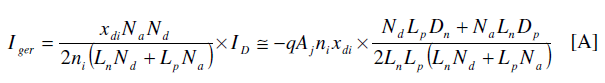 (1.50)
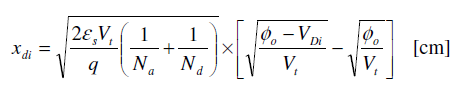 (1.51)
Na Equação 1.50, ID é a corrente na junção com VDi < 0, calculada pela Equação 1.45, e xdi é uma fração da profundidade de depleção xd dada pela Equação 1.51.
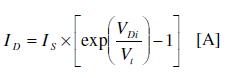 (1.45)
Essas equações dão uma indicação de que a corrente reversa em uma junção não é totalmente independente do potencial aplicado, pois:
como mostra a Equação 1.51, xdi cresce com |VDi|
como mostra a Equação 1.50, Iger também cresce com |VDi| 
Portanto, ID aumenta, em módulo, com altas tensões reversas aplicadas.
Polarização Reversa
CONCLUSÃO: junções reais de silício reversamente polarizadas, a corrente reversa é gerada predominantemente na região de depleção através de Iger, como ilustra a figura abaixo.
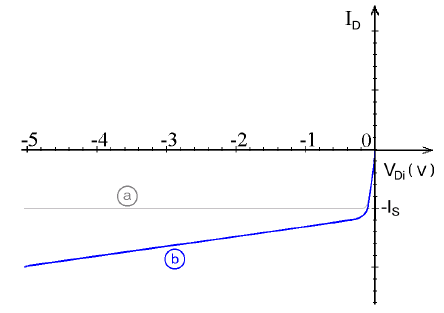 Curva ID × VDi da Junção pn de Silício com Polarização Reversa: 
a) Junção ideal. b) Junção real levando-se em conta a corrente Iger.
Polarização Direta
De modo análogo, em polarização direta, a corrente, afetada por recombinações em excesso, é sensivelmente maior do que a calculada pela equação 1.45. O valor correto da corrente direta real em uma junção pode ser calculado adicionando-se ao valor de ID a corrente de recombinação Irec, dada pela equação 1.52:
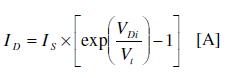 (1.45)
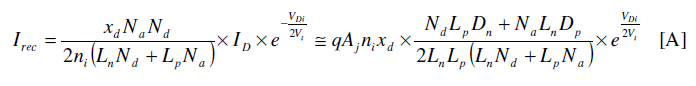 (1.52)
Polarização Direta
CONCLUSÃO:
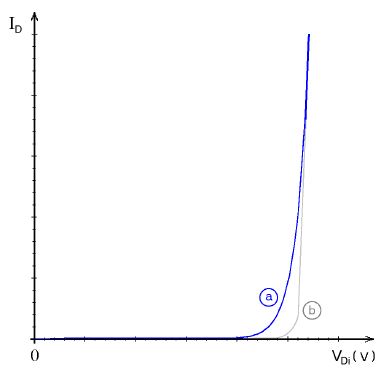 Curva ID × VDi da Junção pn de Silício com Polarização Direta: 
a) Junção real levando-se em conta a corrente Irec.; b) Junção ideal.
Polarização Reversa ou Direta
Em materiais que possuem gap muito pequeno, como o Ge, por exemplo, xd e xdi são igualmente muito pequenos em qualquer nível de polarização e esses efeitos de segunda ordem são desprezíveis, pois a densidade dos centros de geração-recombinação cai significativamente. Por conseguinte, para esses tipos de semicondutor, a corrente ID pode ser calculada, com grande precisão, pela equação 1.45, em qualquer situação de polarização.
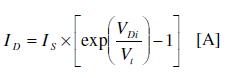 (1.45)
Junções pn Abrupta com Polarização Direta
Capacitância de Difusão
Junções pn Abrupta com Polarização Direta
Capacitância de difusão é a capacitância formada pelo armazenamento instantâneo das cargas injetadas na junção pela corrente direta ID. Essa capacitância não é mensurável por instrumentos como capacímetros ou pontes de medição. Quando a corrente direta ID está atravessando a junção, os minoritários injetados podem ser calculados nas fronteiras –xp e +xn da região de depleção e têm seus valores dados pelas equações 1.47b e 1.47a.
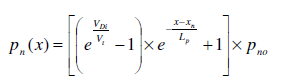 (1.47a)
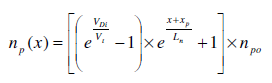 (1.47b)
Junções pn Abrupta com Polarização Direta
Genericamente falando, pode-se escrever para a junção abrupta que, em um determinado instante, é válida a relação:
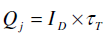 Pode-se, portanto, afirmar que, em qualquer instante de polarização direta, a carga armazenada na junção vale a somatória:
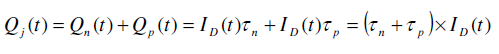 onde Ԏn e Ԏp são os tempos de vida médios dos minoritários, isto é, dos elétrons e das lacunas injetados, antes das respectivas recombinações.
Junções pn Abrupta com Polarização Direta
Genericamente falando, pode-se escrever para a junção abrupta que, em um determinado instante, é válida a relação:
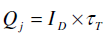 ID é a corrente direta calculada pela equação 1.45 com VDi > 0 e ԎT, conhecido como tempo de trânsito, o tempo de vida médio genérico dos minoritários injetados.
Por definição, a capacitância de um dispositivo vale:
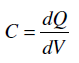 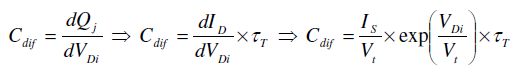 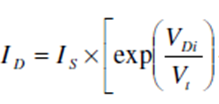 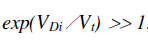 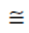 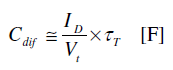 (1.53)
Junções pn Abrupta com Polarização Direta
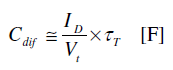 (1.53)
A capacitância de difusão de uma junção pn, diretamente proporcional à corrente direta de polarização, pode, portanto, atingir valores bem mais elevados do que a capacitância de depleção, dependendo do tempo de trânsito dos minoritários. 

Quando a junção é colocada em regime de chaveamento, a capacitância de difusão é a maior responsável pela lentidão e pelos atrasos do processo. 

Em junções ideais ԎT = 0 e, portanto, a capacitância de difusão também é nula para qualquer corrente direta.